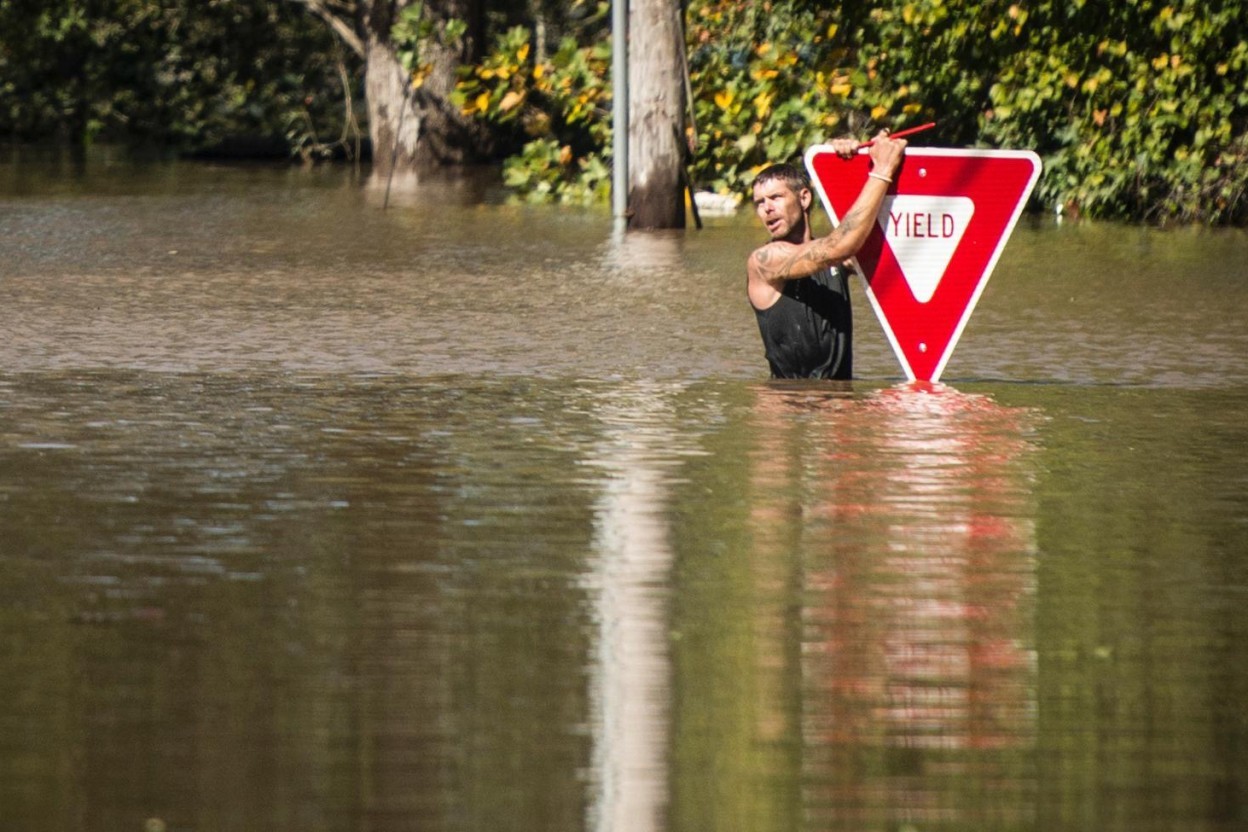 Washingtonpost.com
Hurricane Matthew Flood Analysis in Neuse River Basin, North Carolina
Anna Merryman
CE394K.3 Term Project
Hurricane Matthew
Category 5 Hurricane
~1600 Deaths
49 in US, 28 in NC
Most due to flooding days after event – Lumber, Neuse, Tar River
Inland communities hardest hit
100 yr flood event in many areas
Surpassed 1999 Hurricane Floyd
$1.5 Billion in damages
nasa.gov
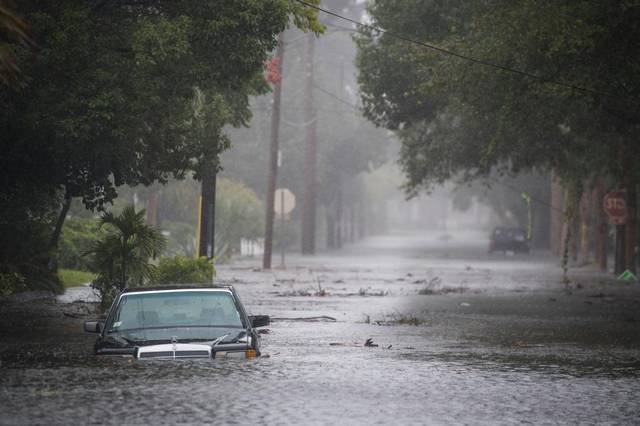 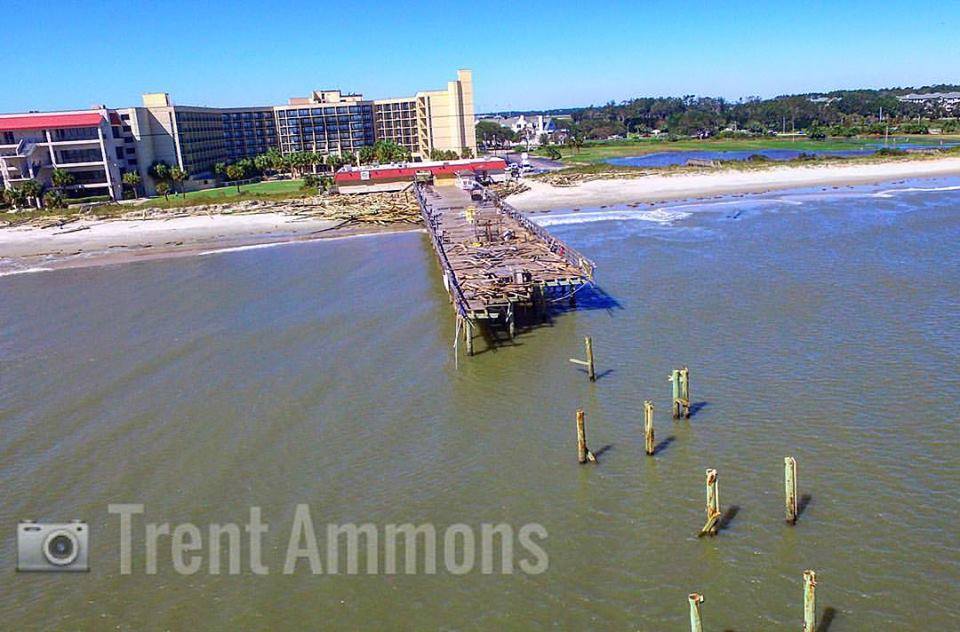 miamiherald.com
Matthew in North Carolina
2:00 PM EDT
October 9, 2016
8:00 PM EDT
October 8, 2016
2:00 PM EDT
October 10, 2016
Path of Matthew along NC coast – data from NOAA National Hurricane Center
Downgraded to tropical cyclone, max winds < 75 mph
Officials warned flooding risk more dangerous than winds
Dangerous Precipitation
Flooding
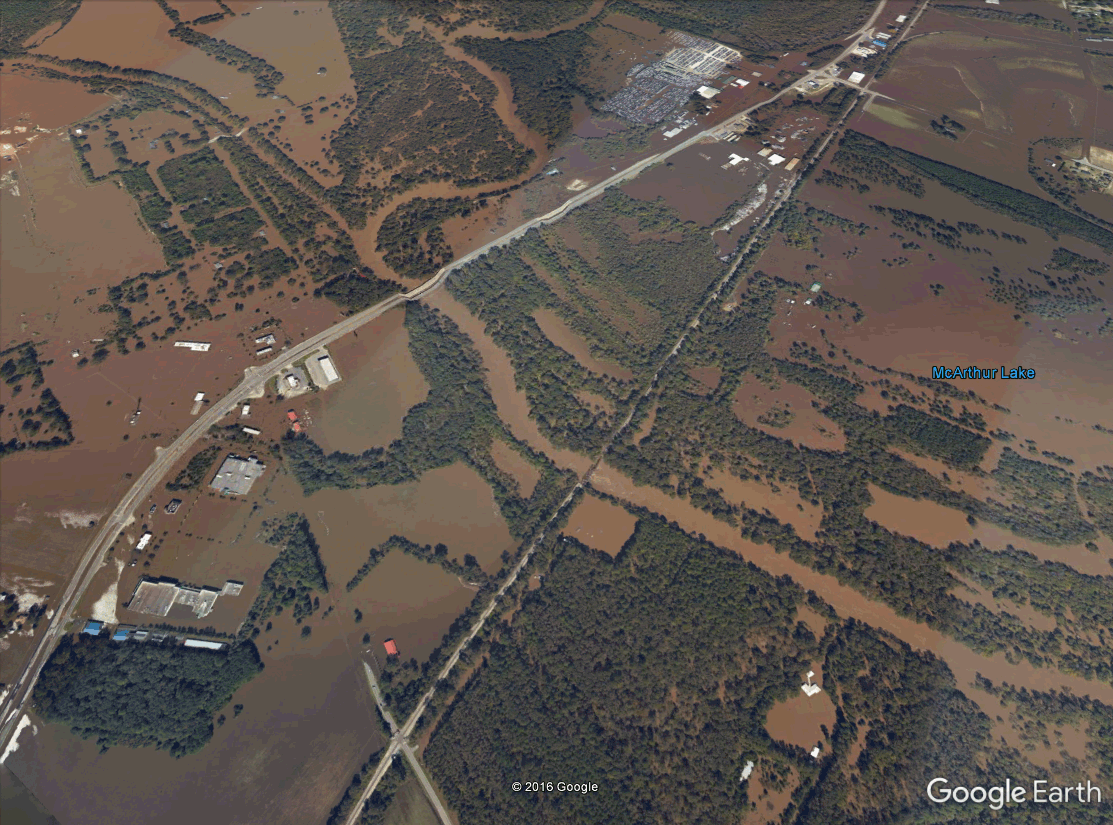 Severity of flooding linked to soil saturation
“Much of eastern North Carolina saw 15 to 20 inches of rain during September, which is 200% to 300% above normal. The rainfall left the ground saturated and river levels also well above normal.” –CNN
Neuse River
Study Gage
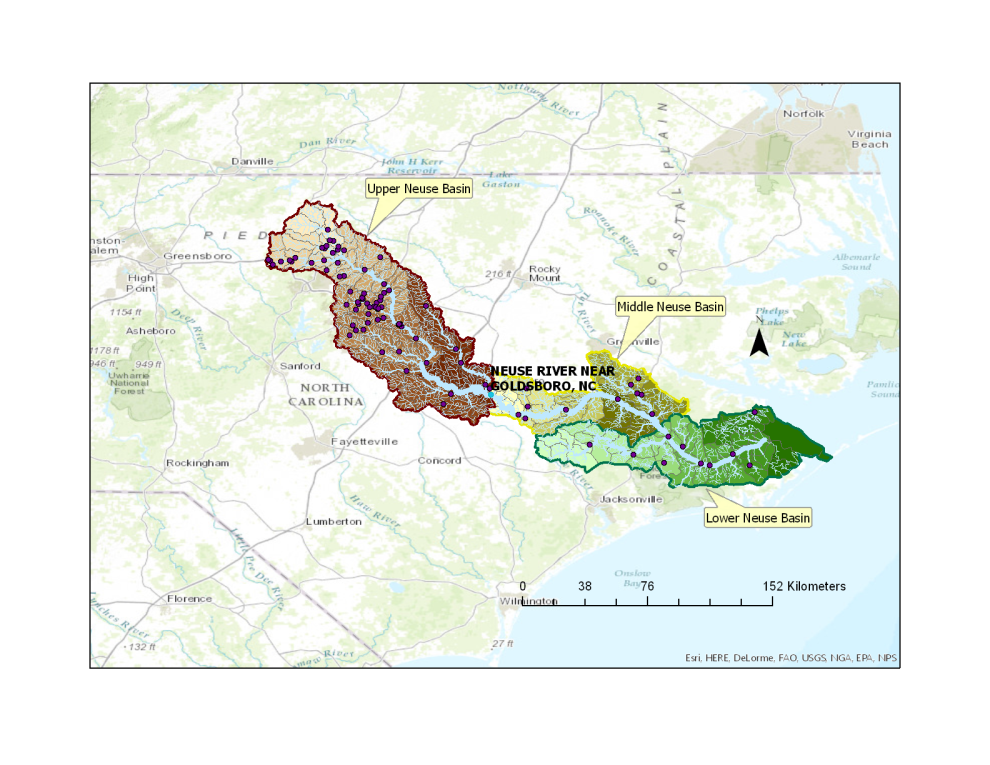 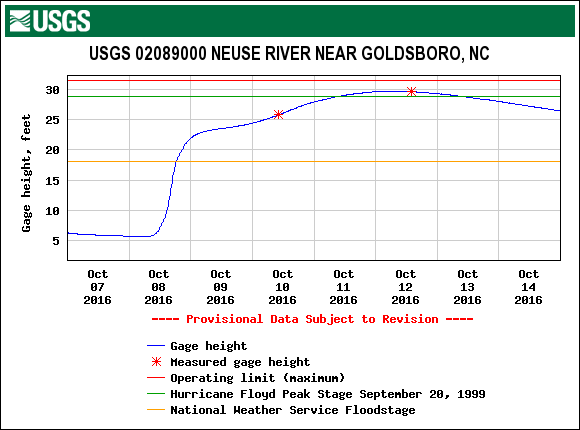 Outline of entire Neuse River Basin – NHD
Record height recorded at USGS 02089000 – Neuse River near Goldsboro
Location of interest, entire Upper Neuse Basin drains to this point
Limitation of Interpolation
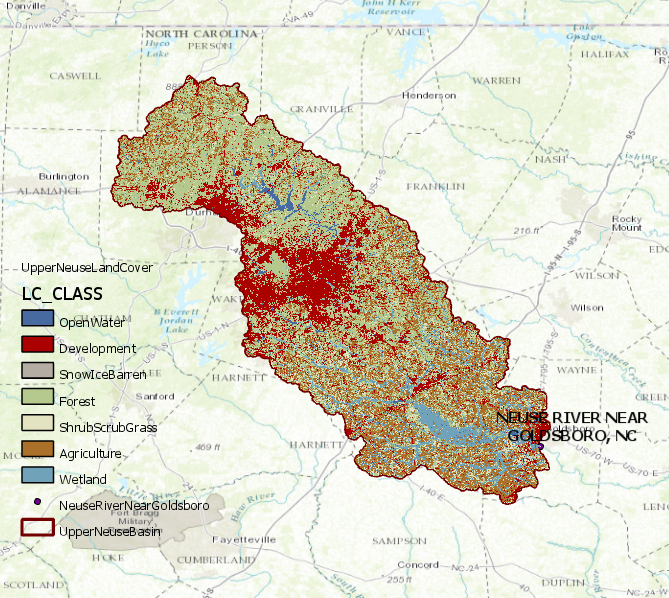 Interpolation of precipitation data from gages difficult
Few precipitation gages in area
Interpolation may be poor using either spline or Theissen
Need to incorporate available water storage of soil data
Datasets
SSURGO soil data
AWS up to 150 cm in depth

NWS/South Atlantic Water Science Center hourly precipitation data
From combination of radar and real time precipitation gage readings
Hydrologic Rainfall Analysis Project (HRAP) grid system
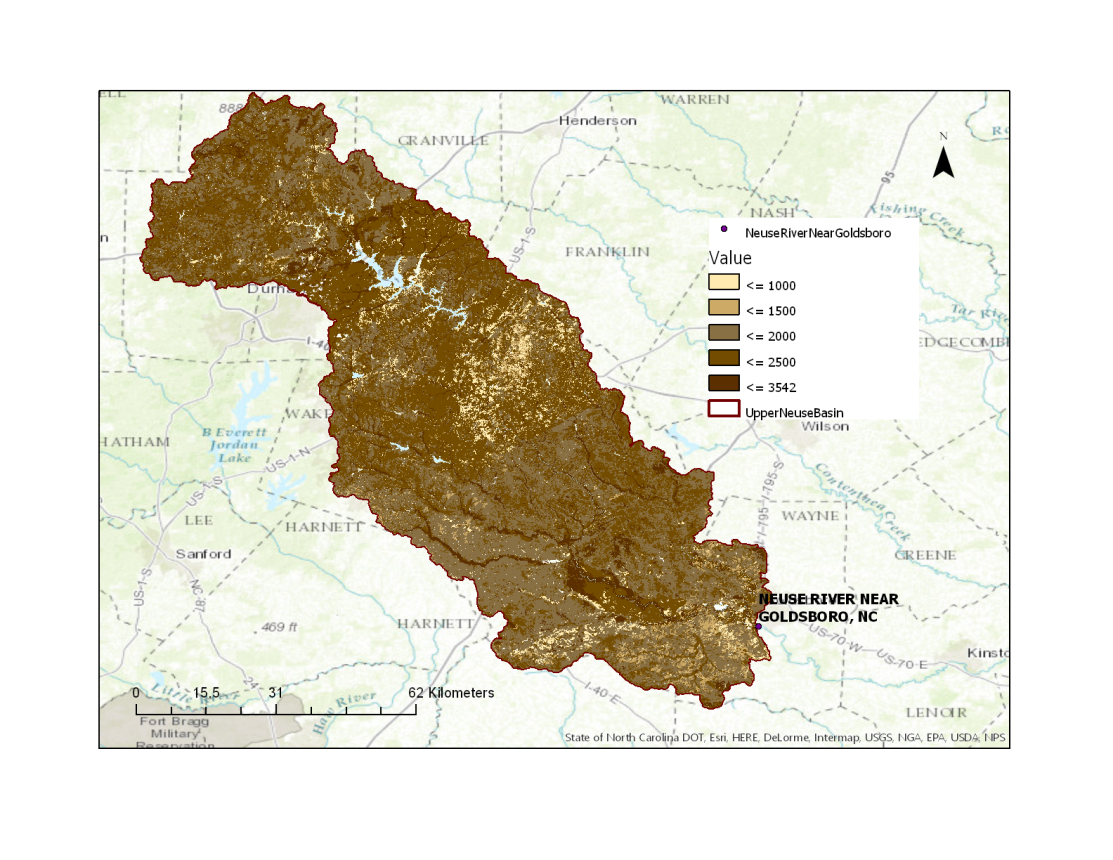 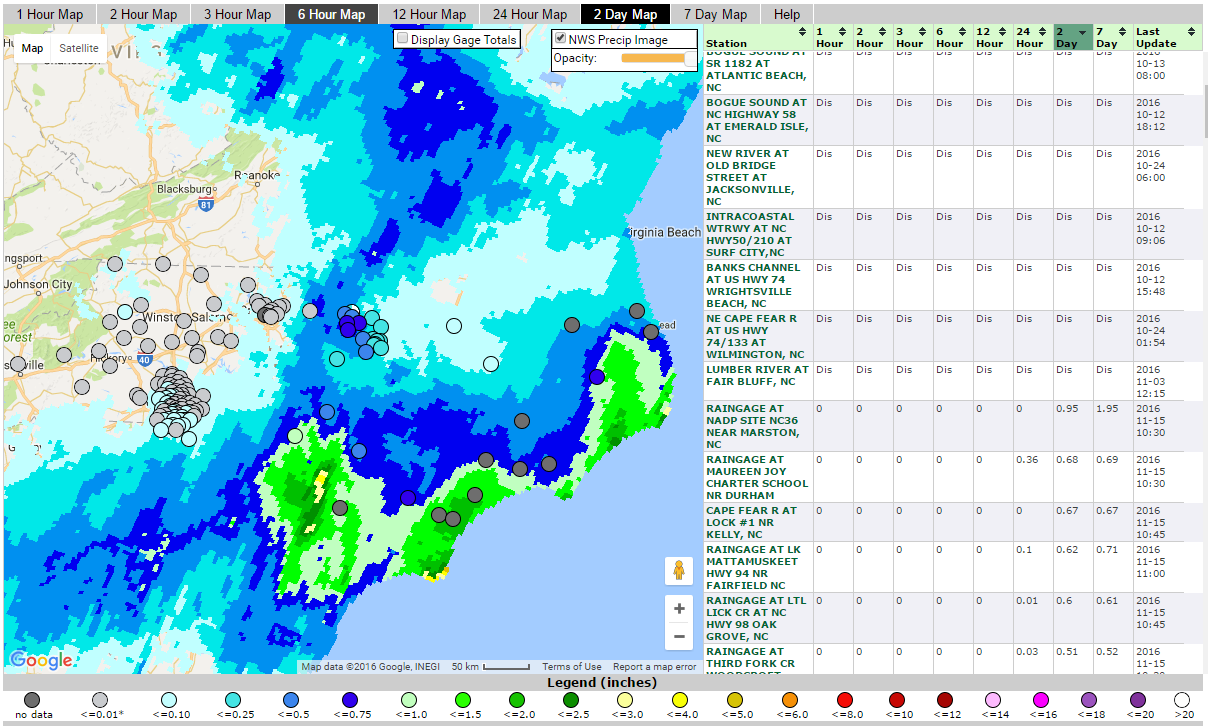 Using Precipitation Data
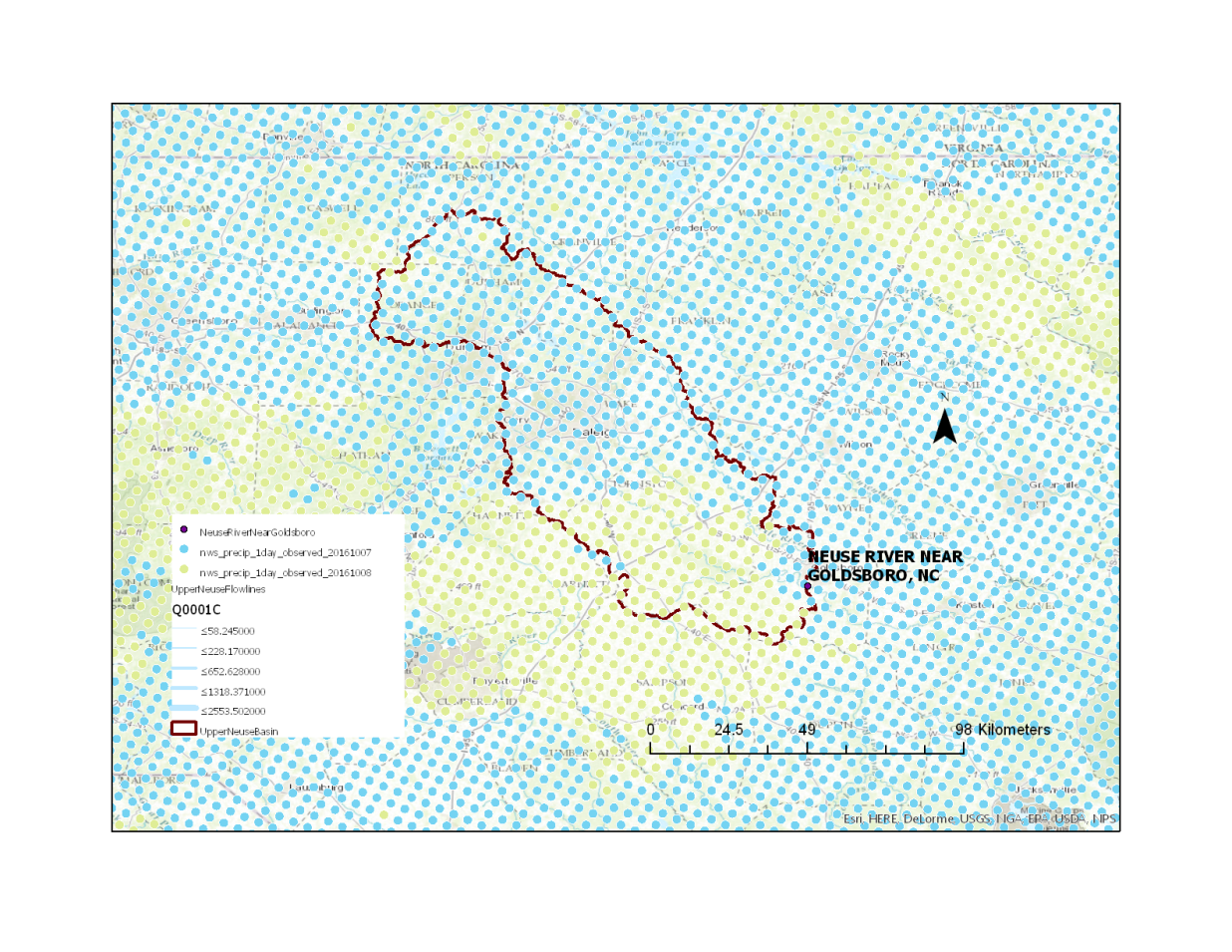 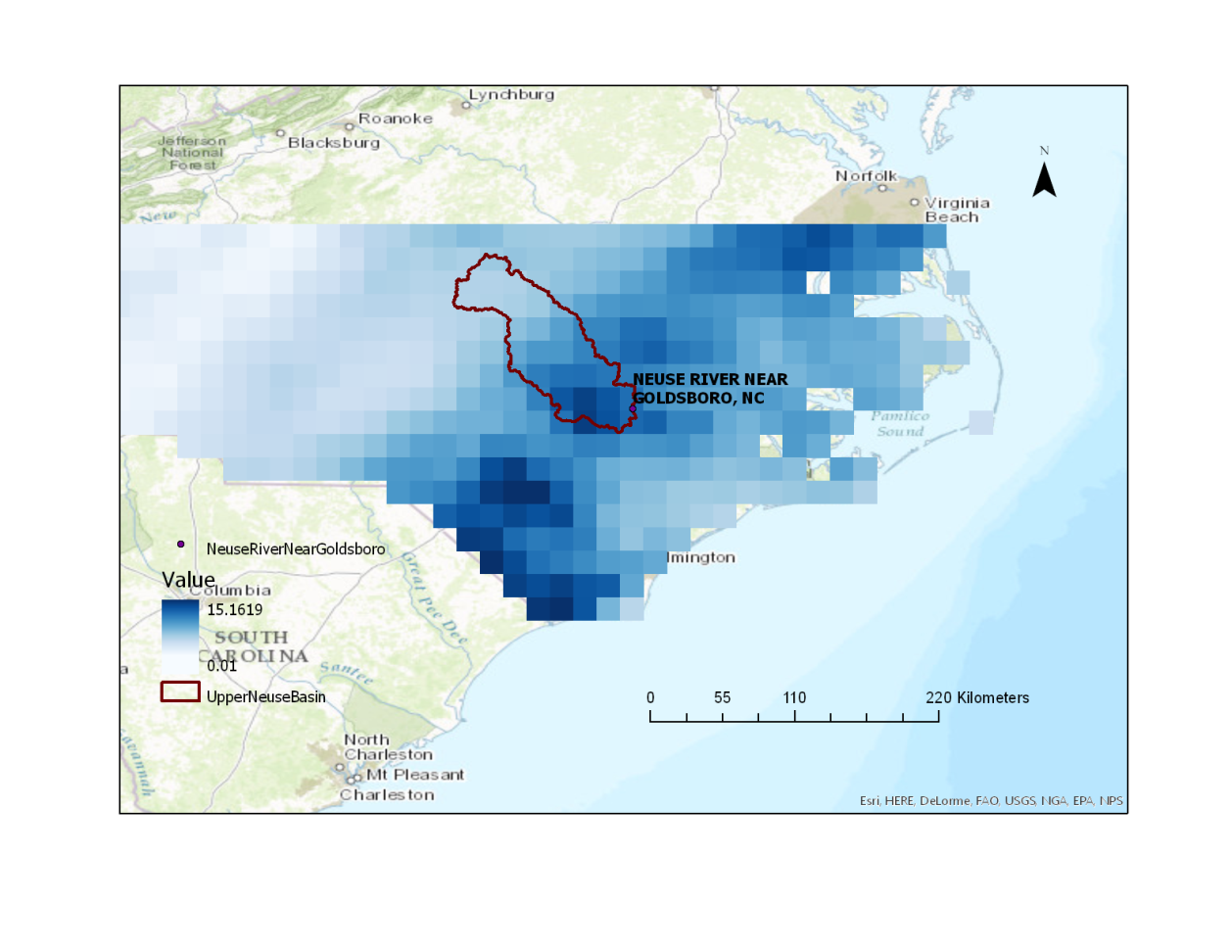 Individual daily precipitation point shapefiles
Collected for 6 days before major flooding events in Goldsboro
Soil storage subtracted from precipitation to get flood water precipitation height
ModelBuilder
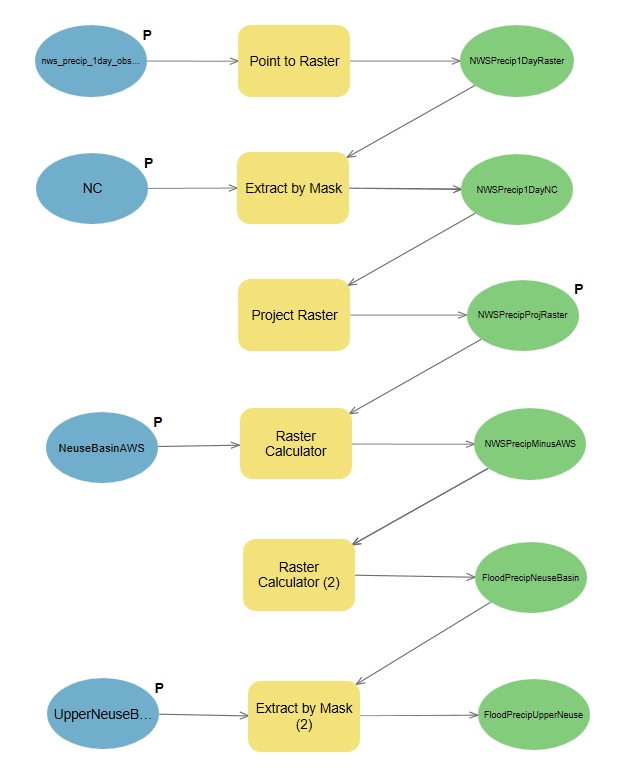 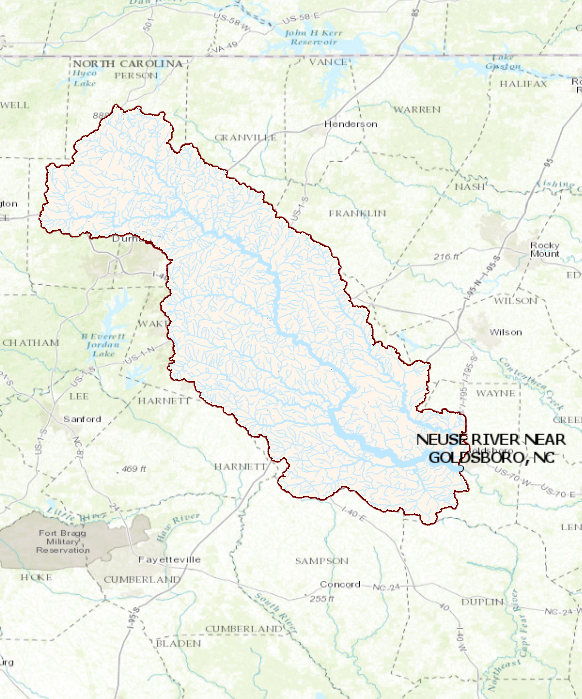 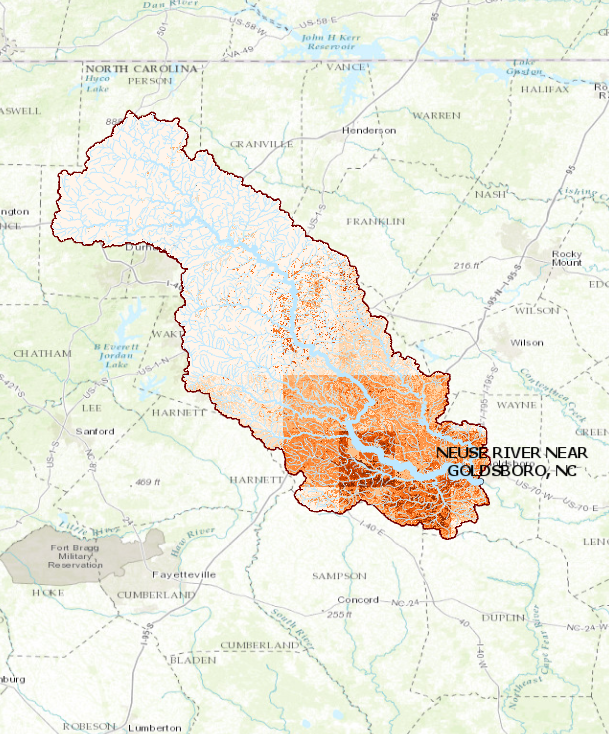 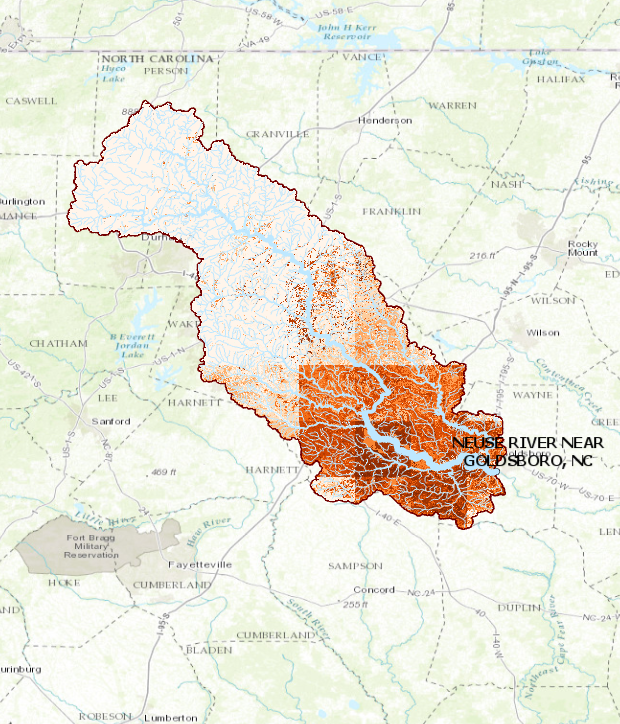 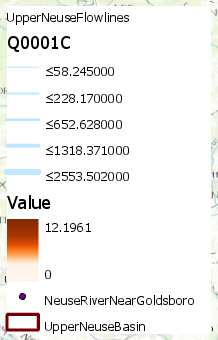 Results of flood precipitation height
October 8, 2016 October 9, 2016 October 10, 2016
Next Steps
Compare runoff of flood precipitation volume to increase in flow at Neuse River near Goldsboro gage
Compare method to DEM+precipitation interpolation method as used in Ex. 4 and 5
Analyze advantages and disadvantages of each method, how to choose method
Questions